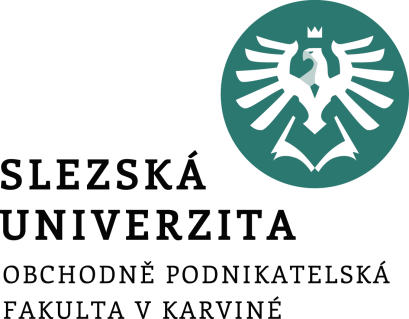 Informační podpora činnosti firmy – BPIPC, BKIPC
Požadavky na absolvování předmětu
Ing. et Ing. Michal Halaška
Katedra podnikové ekonomiky a managementu
Seminární práce
Seminární práci budou studenti řešit samostatně. Seminární práce se odevzdává v elektronické podobě ve Wordu. Název souboru bude obsahovat příjmení autora.
Práci je možné odevzdat kdykoliv od zadání práce, avšak nejpozději do 15. 5. 2021 do půlnoci. V případě dřívějšího konání zkoušky, než je stanovený termín odevzdání, je nutné odevzdat seminární práci alespoň dva dny před konáním zkoušky. Odevzdání seminární práce není podmínkou připuštění ke zkoušce, ale bodové hodnocení práce je součástí celkového hodnocení.
Požadavky na absolvování předmětu
2/10
[Speaker Notes: csvukrs]
Seminární práce – pokyny k zadání
Cílem seminární práce je z pozice manažera vybrat vhodné softwarové řešení pro Vámi vybranou reálnou nebo fiktivní firmu s následujícím postupem:
Dle studovaného oboru zvolte vhodnou skupinu informačních systémů (např. obor účetnictví – ekonomický/účetní systém, marketing – CRM systém, apod.)
Uveďte popis vybrané reálné nebo fiktivní společnosti pro kterou budete vybírat dané softwarové řešení
V rámci této skupiny vyhledejte minimálně 5 libovolných informačních systémů tohoto typu (např. skupina ERP systémů - SAP ERP, Infor M3, SYSPRO, …; skupina CRM systémů – Salesforce, Capsule, HubSpot, …)
Požadavky na absolvování předmětu
3/10
[Speaker Notes: csvukrs]
Seminární práce – pokyny k zadání
Dále vyhledejte alespoň 5 vhodných kritérií (např. funkcionalita, cena, atd.), na jejichž základě vyberete vhodný software. Jedním z kritérií musí být funkcionalita softwaru (tedy to jaké funkce daný software nabízí – např. evidence zakázek, optimalizace výroby, správa reportů, apod.; zde není nutné instalovat všechny softwary a vlastnoručně je procházet, stačí vzít informace z příslušných uživatelských návodů, příruček a dalších online zdrojů)
Vhodný software vyhodnoťte s využitím metody bodovací nebo metody pořadí, a přiřazené body či pořadí vždy řádně zdůvodněte
V seznamu literatury nezapomeňte uvést i vybrané informační systémy, které jste se rozhodli v rámci seminární práce hodnotit
Požadavky na absolvování předmětu
4/10
[Speaker Notes: csvukrs]
Seminární práce - formální úprava
Pro vypracování seminární práce použijte fakultní šablonu ve formátu Word.
Titulní strana (název práce, autoři, datum a místo zpracování)
Obsah
Úvod
Kapitoly, text práce
Závěr
Seznam literatury
Seznam obrázků
Seznam tabulek
Požadavky na absolvování předmětu
5/10
[Speaker Notes: csvukrs]